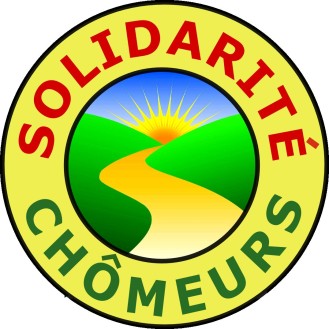 SOLIDARITE CHOMEURS
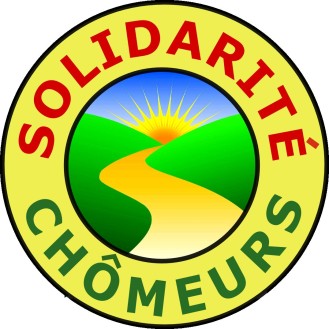 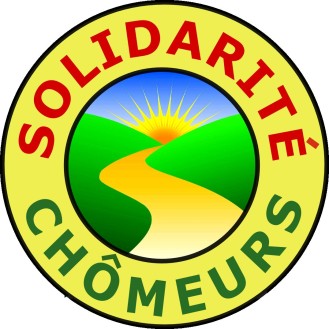 Assemblée Générale Ordinaire
mercredi 17 juin 2020
14 h
Autres: Chauffeur, Electricité, Enseignement, Gardiennage, Secrétariat